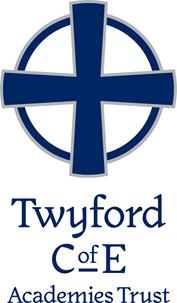 Following Jesus – the Great Commission
Communion 
TFG Summer 2015
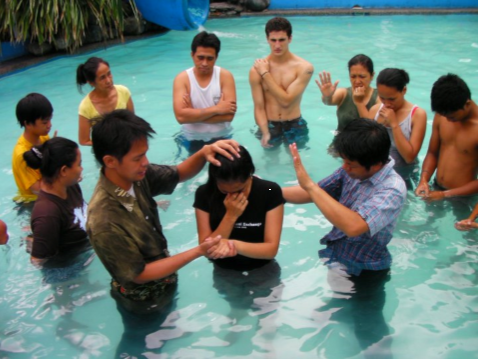 Gathering

	Be with us, Spirit of God;
All	nothing can separate us from your love.Breathe on us, breath of God;
All	fill us with your saving power.Speak in us, wisdom of God;
All	bring strength, healing and peace.
In the name of the Father,and of the Son, and of the Holy Spirit.
All	Amen.

	The Lord be with you
All	and also with you.
Prayer of Preparation

All	Almighty God,to whom all hearts are open,all desires known,and from whom no secrets are hidden:cleanse the thoughts of our heartsby the inspiration of your Holy Spirit,that we may perfectly love you,and worthily magnify your holy name;through Christ our Lord.
	Amen.
Confession

	God our Father,	we come to you in sorrow for our sins.	For turning away from you,
	and ignoring your will for our lives;
	Father, forgive us:	
All 	save us and help us.
	For behaving just as we wish,	without thinking of you;	Father, forgive us:
All 	save us and help us.
Confession

	For failing you by what we do,	and think and say;
	Father, forgive us:
All 	save us and help us.
 
	For letting ourselves be drawn away from you	by temptations in the world about us;		Father, forgive us:
All 	save us and help us.
Confession

		For living as if we were ashamed	to belong to your Son;	Father, forgive us:
All 	save us and help us.
Absolution
		
	May the Father forgive us by the death of his Son,
	and strengthen us to livein the power of the Spirit all our days.
All	Amen.
Collect

	Heavenly Father,at the Jordan you revealed Jesus as your Son:may we recognize him as Lordand know ourselves to be your beloved children;through Jesus Christ our Saviour.
All	Amen.
Reading  -  Matthew 28:16-20
The Commissioning of the Disciples
 
16 Now the eleven disciples went to Galilee, to the mountain to which Jesus had directed them. 17 When they saw him, they worshipped him; but some doubted. 18 And Jesus came and said to them, ‘All authority in heaven and on earth has been given to me. 19 Go therefore and make disciples of all nations, baptizing them in the name of the Father and of the Son and of the Holy Spirit, 20 and teaching them to obey everything that I have commanded you. And remember, I am with you always, to the end of the age.’
	This is the gospel of the Lord.
All	Praise to you, O Christ.
Talk
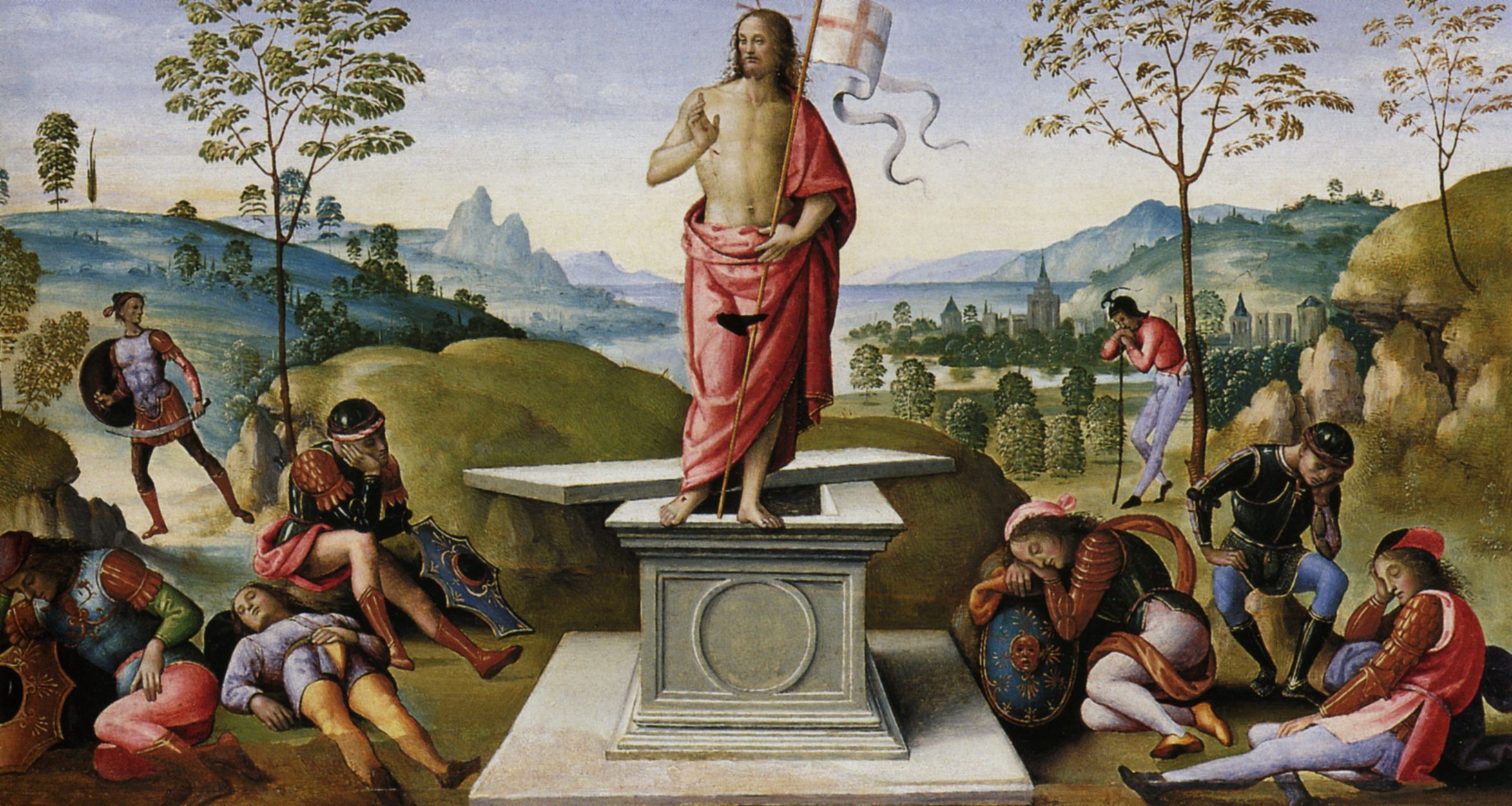 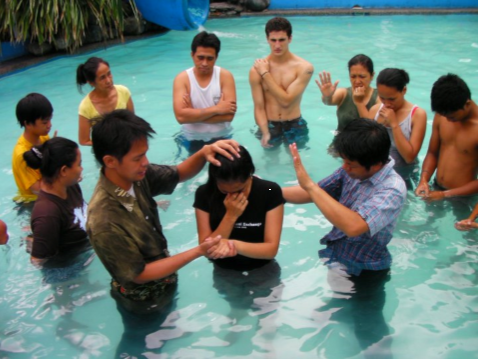 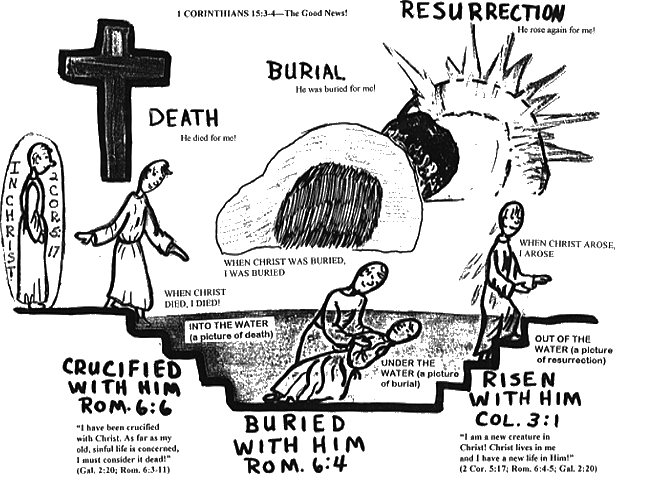 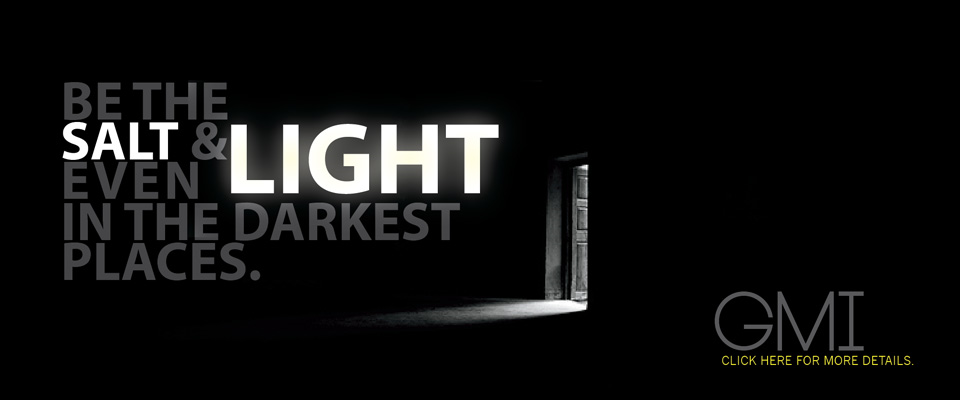 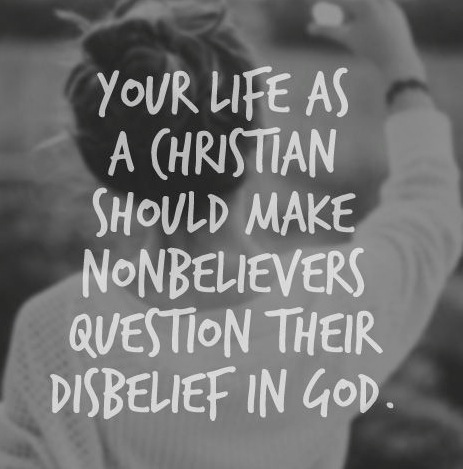 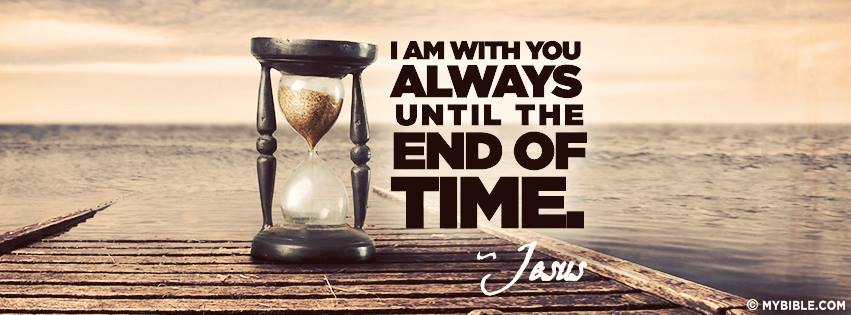 Prayers
The Peace
The minister introduces the Peace.
 
God has made us one in Christ.He has set his seal upon us and, as a pledge of what is to come,has given the Spirit to dwell in our hearts. Alleluia.
 
	The peace of the Lord be always with you
All reply	:and also with you.
 
All may offer each other a sign of peace.
Interviews
Offertory

As the grain once scattered in the fields	
and the grapes once dispersed on the hillside
are now reunited on this table in bread and wine,
so, Lord, may your whole Church
soon be gathered together
from the corners of the earth into your kingdom.All 	Amen.
The Lord be with you.
All	And also with you.

	Lift up your hearts.
All	We lift them to the Lord.

	Let us give thanks to the Lord our God.
All	It is right to give thanks and praise.
It is right to praise you, Father, Lord of all creation; 
	in your love you made us for yourself.When we turned away you did not reject us, but came to met us in your Son.
	You embraced us as your children 
	and welcomed us to sit and eat with you.
 
	In Christ you shared our life, that we might live in him and he in us
	He opened his arms of love upon the cross
	And made for all the perfect sacrifice for sin
On the night he was betrayed, at supper with his friends, 	he took bread and gave you thanks; 	he broke it and gave it to them saying: 	Take, eat; this is my body which is give for you; 
	do this in remembrance of me.
	Father we do this in remembrance of him;
	His body is the bread of life.
At the end of supper, taking the cup of wine, 	he gave you thanks and said: 	Drink this all of you; 	this is my blood of the new covenant 	which is shed for you for the forgiveness of sins; 
	do this in remembrance of me.
	Father we did this in remembrance of him:
	His blood is shed for all.
As we proclaim his death and celebrate his rising in glory, 
	send your Holy Spirit that this bread and this wine 
	may be to us the body and blood of your dear Son.
	As we eat and drink these holy gifts
	Make us one in Christ our risen Lord.
With your whole Church throughout the world 	we offer you this sacrifice of praise	and lift our voice to join the eternal song of heaven:	
All	Holy, holy, holy Lord,	God of power and might,	Heaven and earth are full of your glory.	Hosanna in the highest.
The Lord’s Prayer
 
All	Our Father in heaven, hallowed be your name,your kingdom come,your will be done,on earth as in heaven.Give us today our daily bread.Forgive us our sinsas we forgive those who sin against us.Lead us not into temptationbut deliver us from evil.For the kingdom, the power,and the glory are yoursnow and for ever.Amen.
Breaking of the Bread
 
	We break this breadto share in the body of Christ.
All	Though we are many, we are one body,because we all share in one bread.
Prayer after Communion
 
All	Almighty Godwe thank you for feeding uswith the body and blood of your Son Jesus Christ.Through him we offer our souls and bodiesto be a living sacrifice.Send us out in the power of your Spirit to live and work 
	to your praise and glory. Amen.
Blessing

	Go in the peace of Christ. 
All	Thanks be to God.
Dismissal

	Go in the peace of Christ. 
All	Thanks be to God.